Some “Ethical” Issues in Zoos
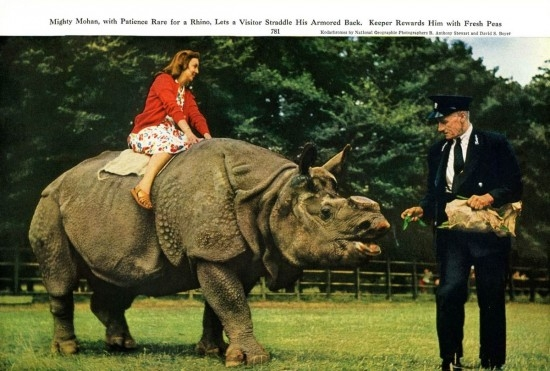 Douglas Richardson
ZOOLOGICAL CONSULTANT
White Tigers & Other Mutants
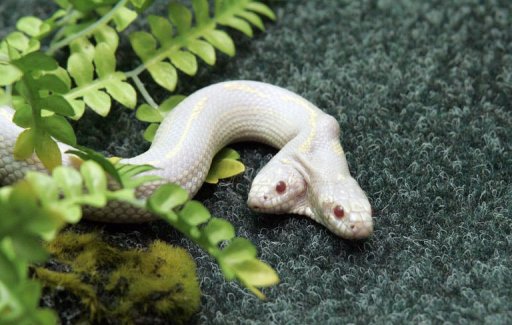 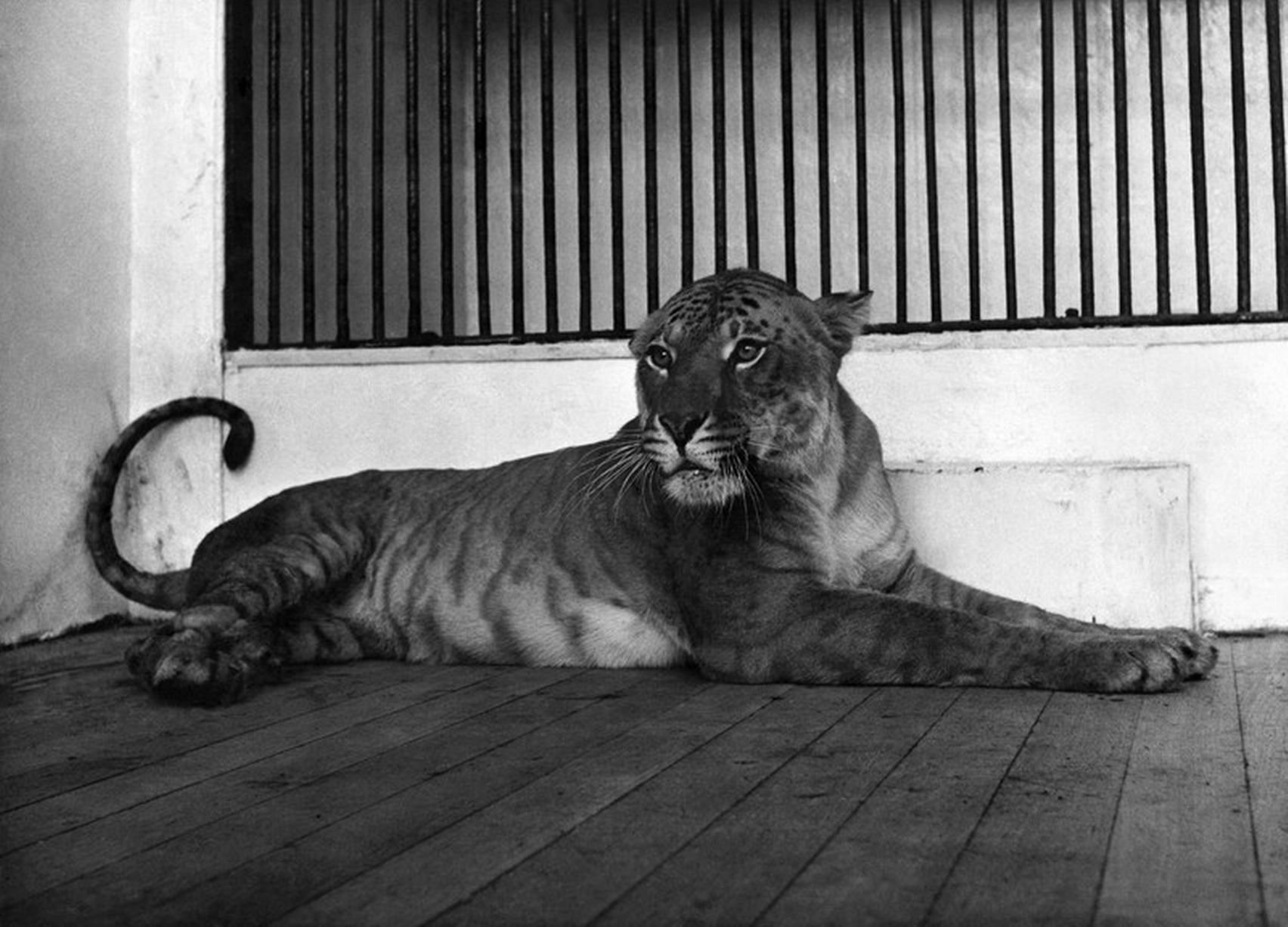 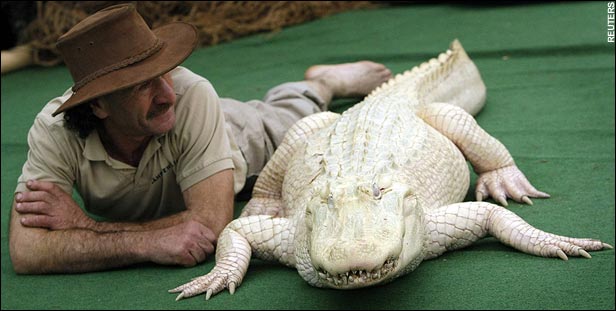 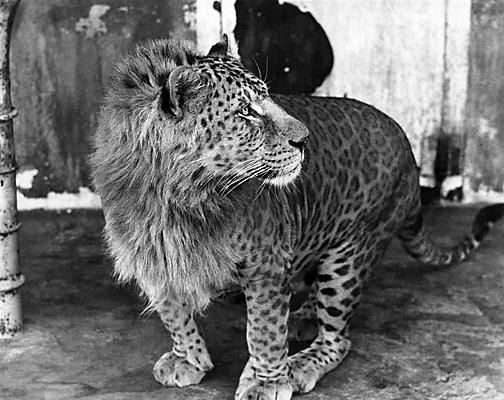 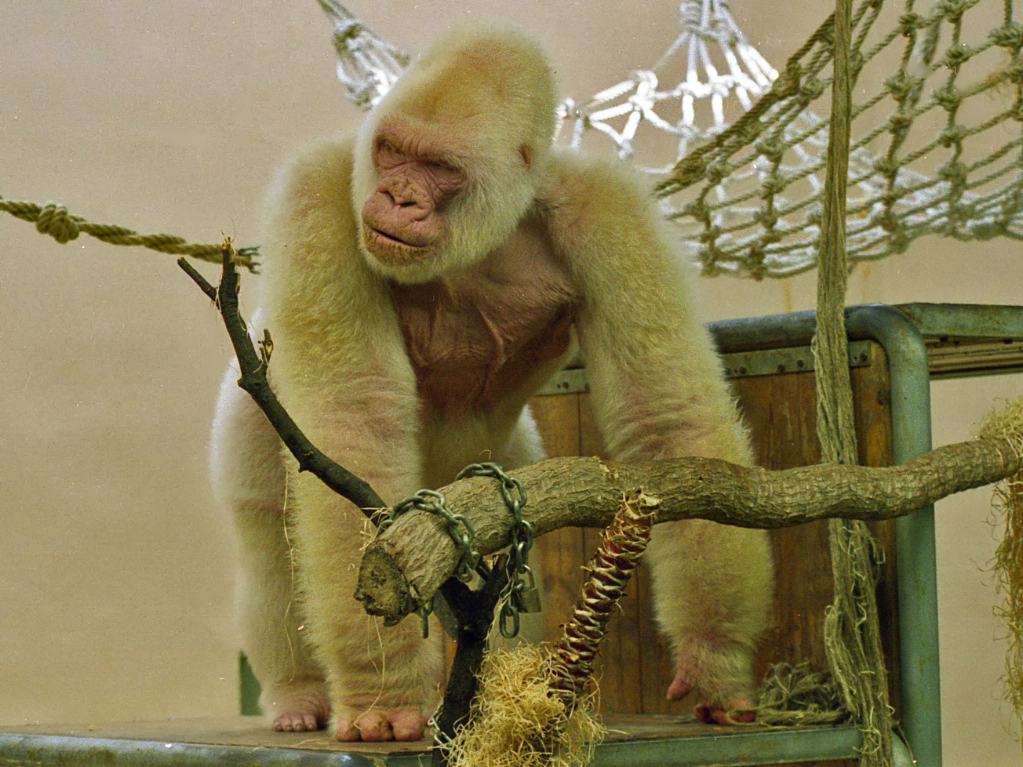 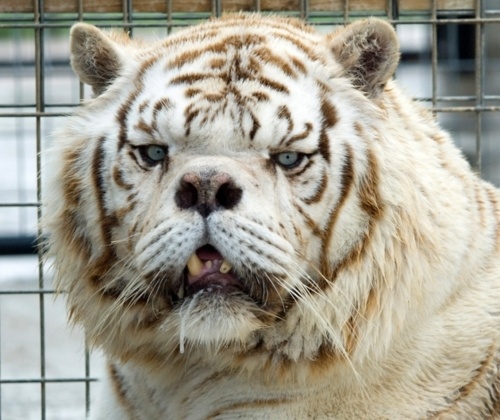 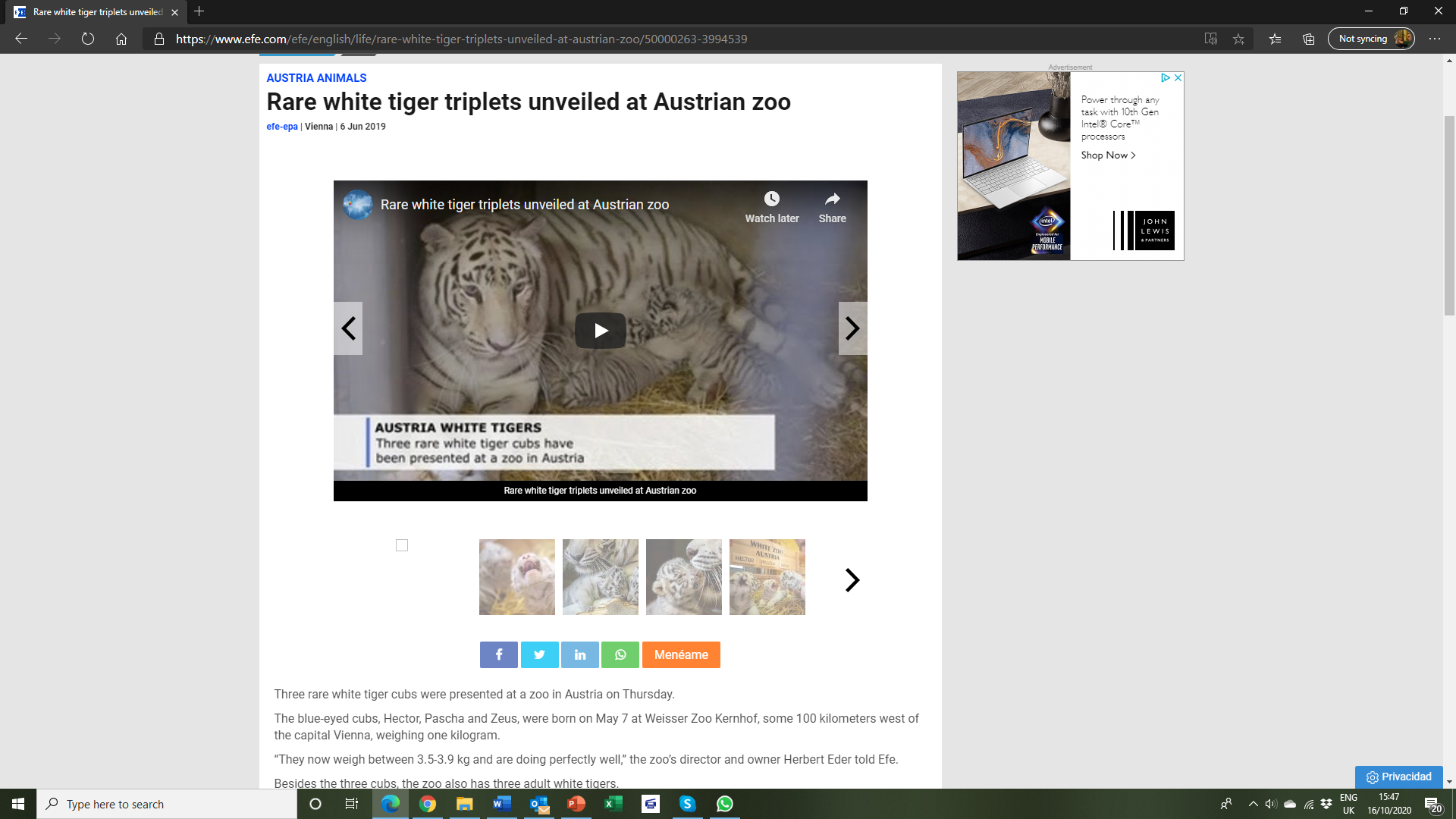 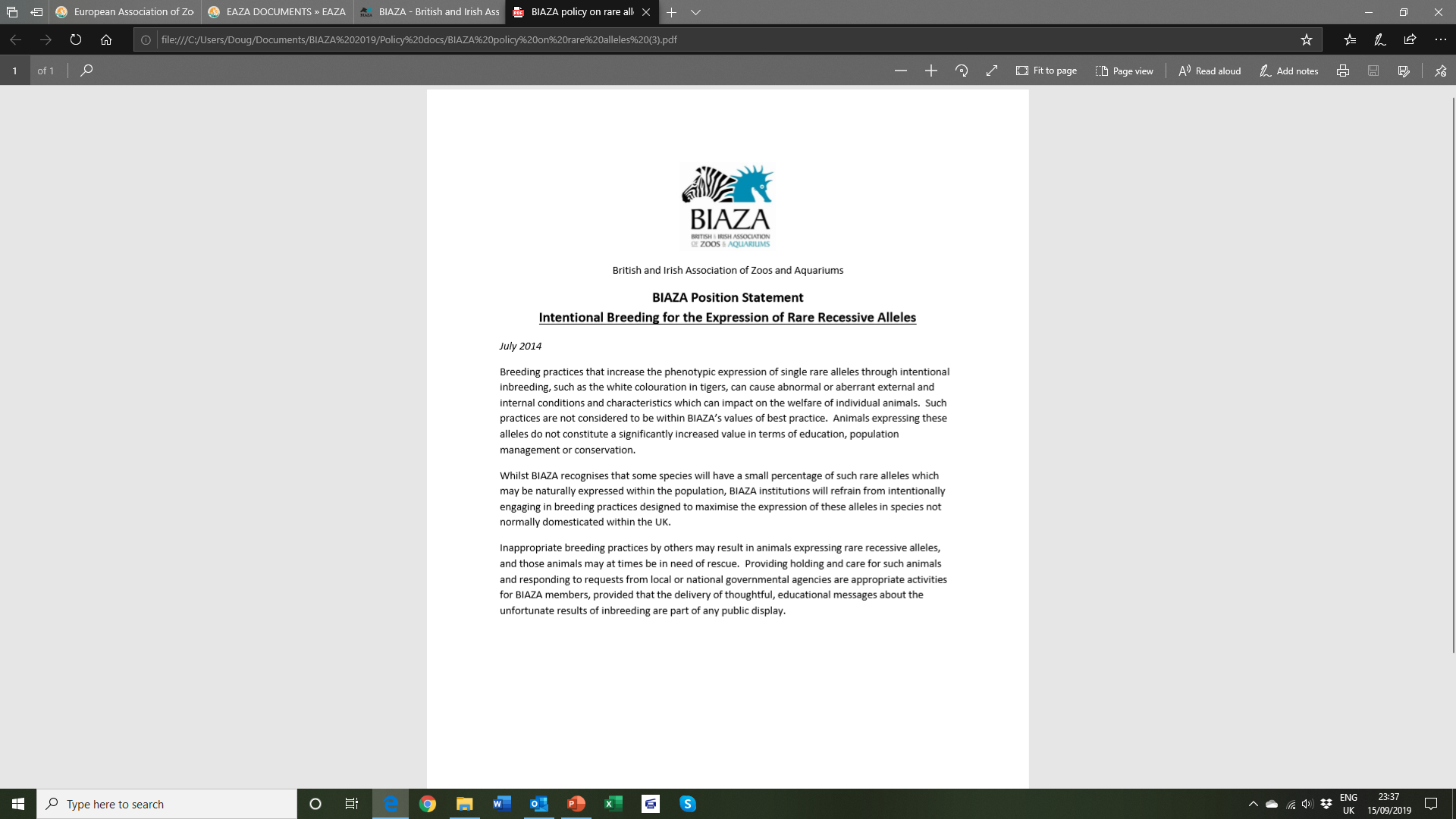 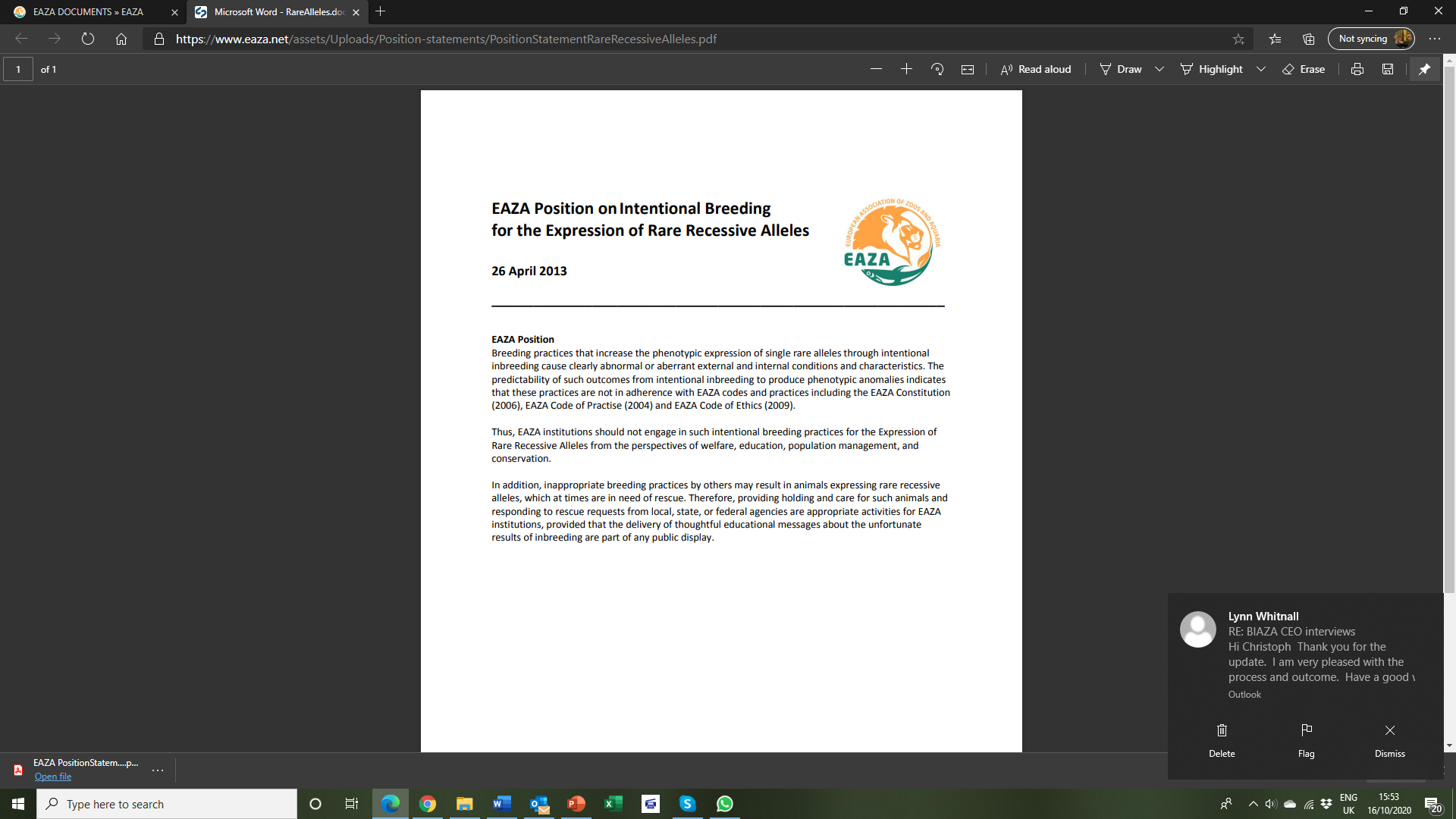 White and Generic Tigers’ Reproductive Status in EAZA Zoos, 2019
White and Generic Tigers’ Age Structure in EAZA Zoos, February 2020
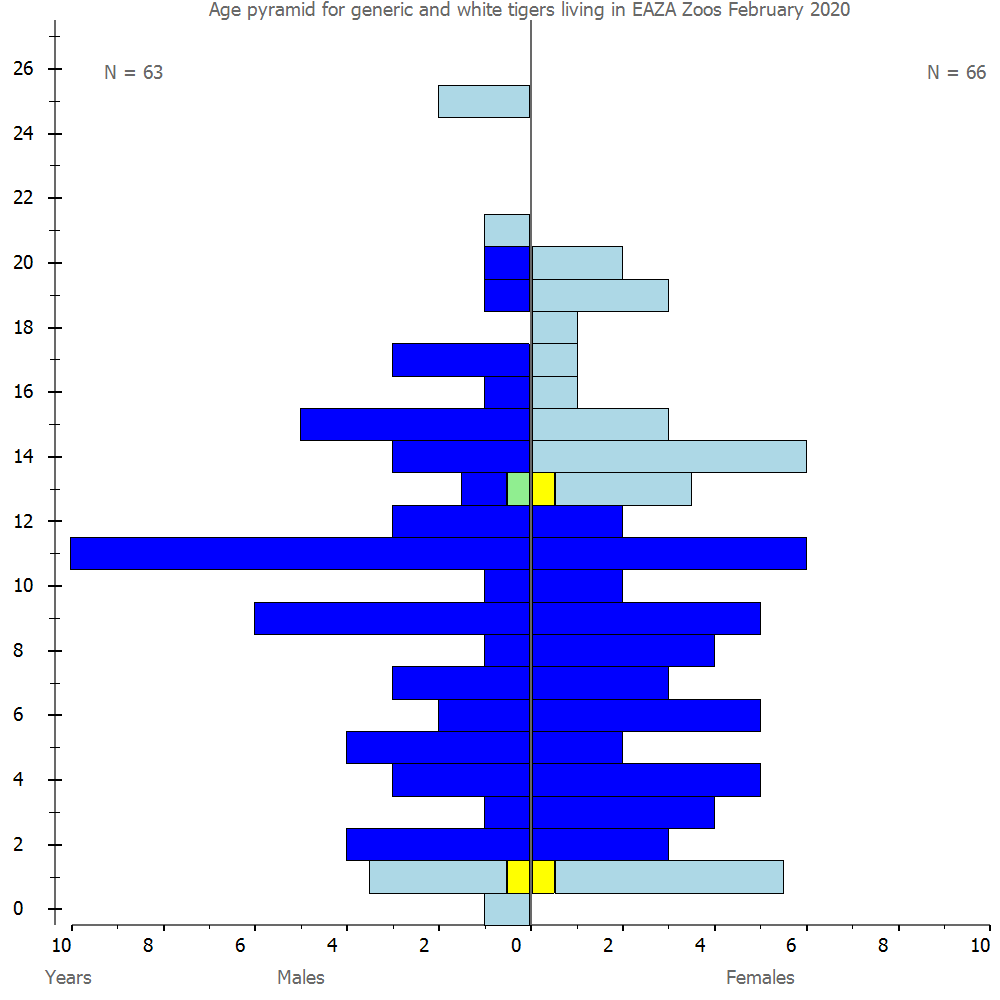 ZIMS European Data, 16 October 2020
Amur tiger: 320 in 130 zoos
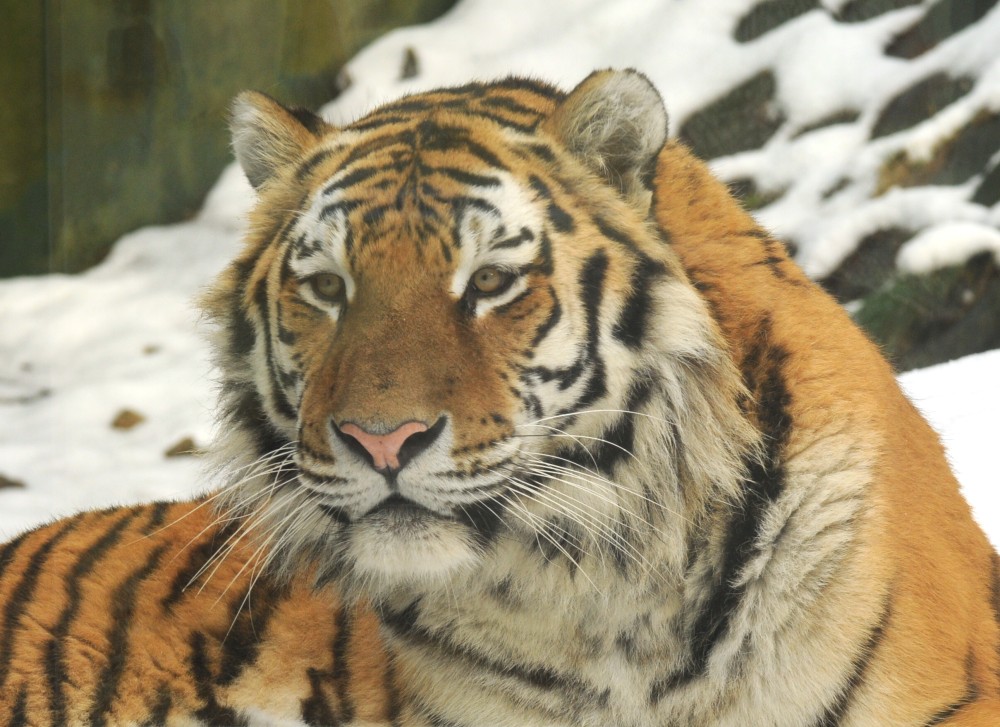 ZIMS European Data, 16 October 2020
Amur tiger: 320 in 130 zoos


Sumatran tiger: 118 in 54 zoos
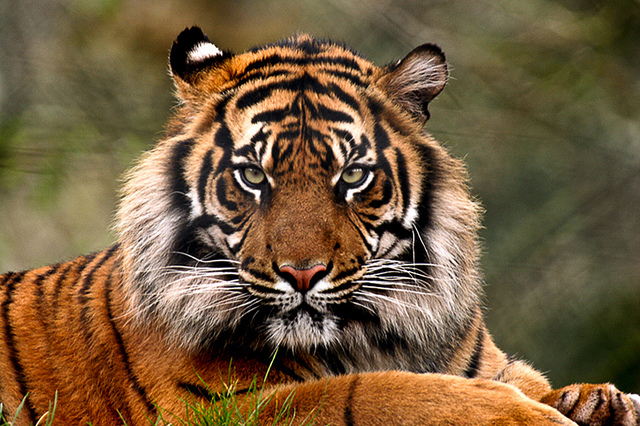 ZIMS European Data, 16 October 2020
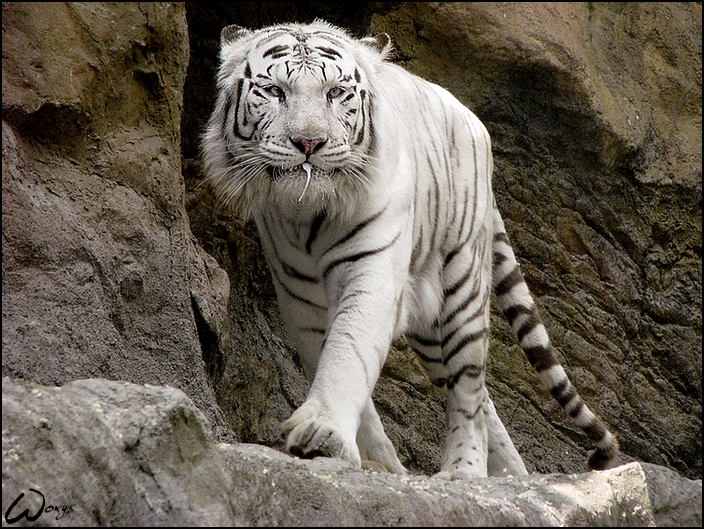 Amur tiger: 320 in 130 zoos


Sumatran tiger: 118 in 54 zoos


Generic/white tigers: 246 in 89 zoos
Euthanasia & Culling
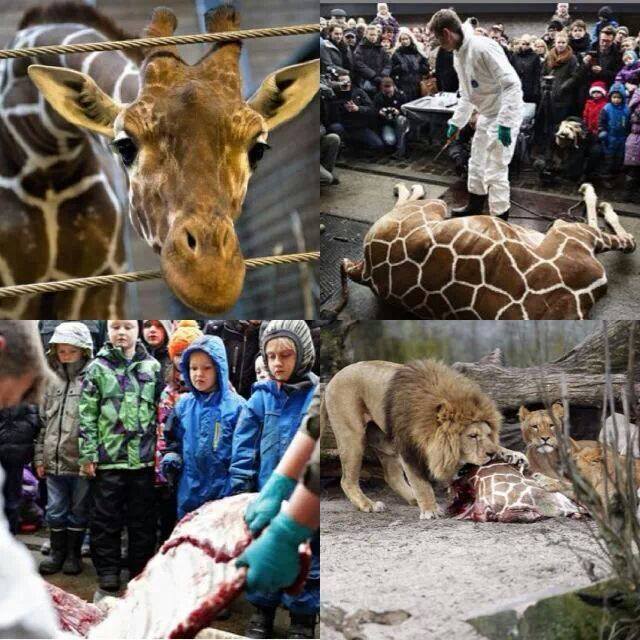 10 million per year in the UK
Feeding zoo animals to zoo animals?
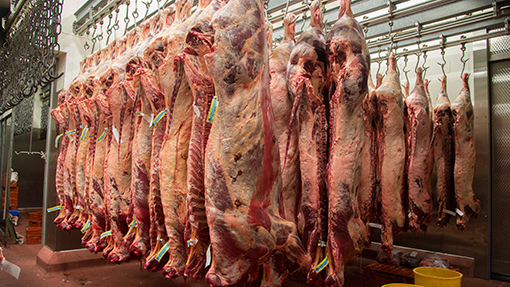 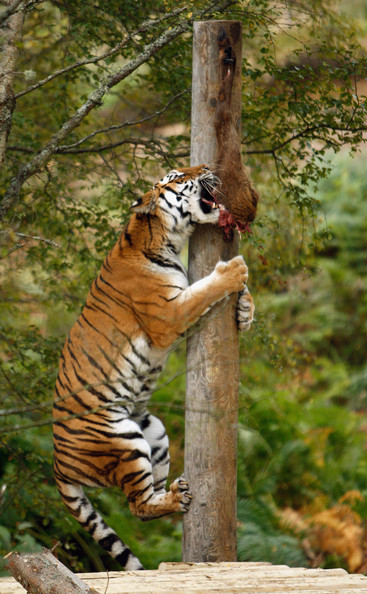 Marius: myth vs fact
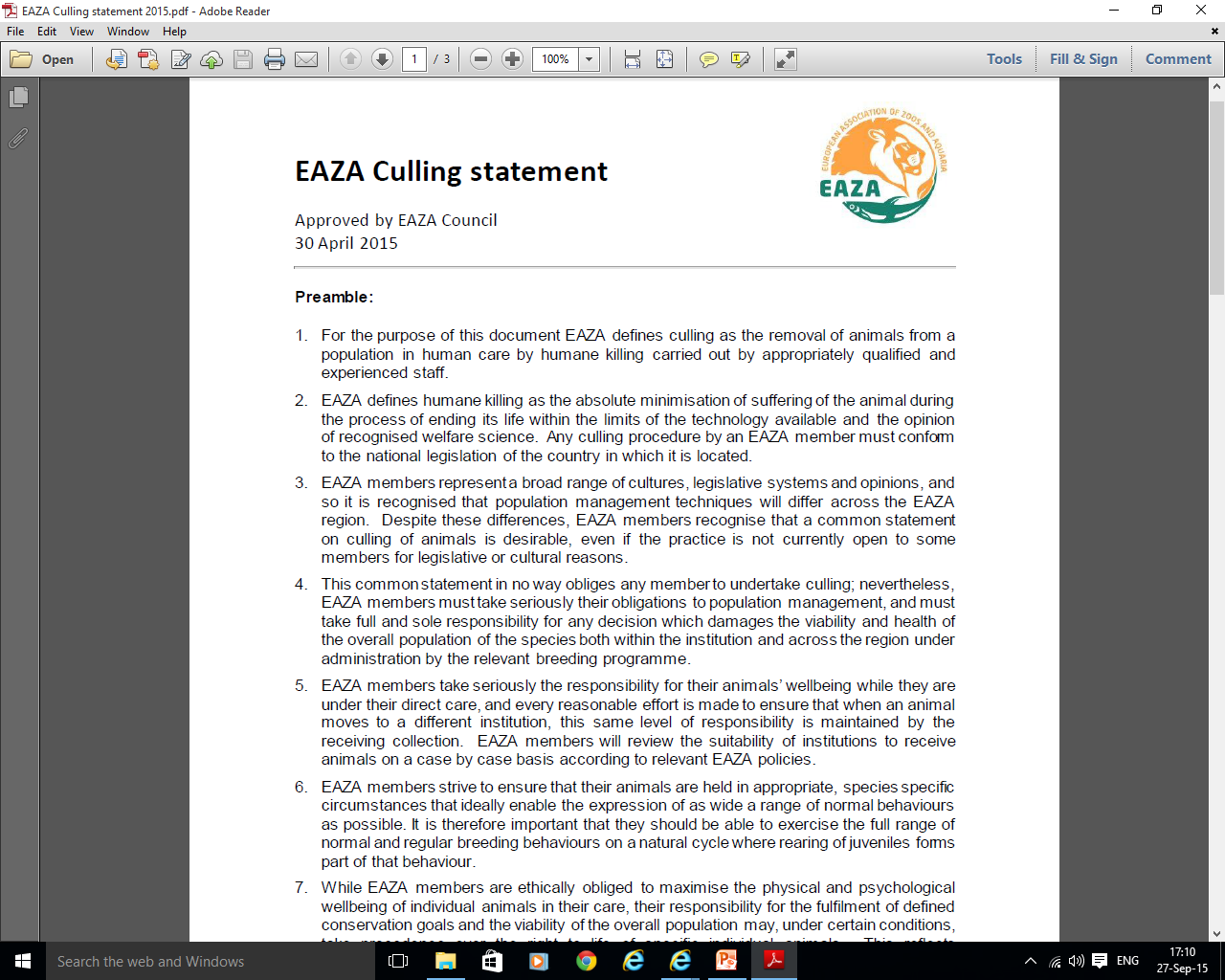 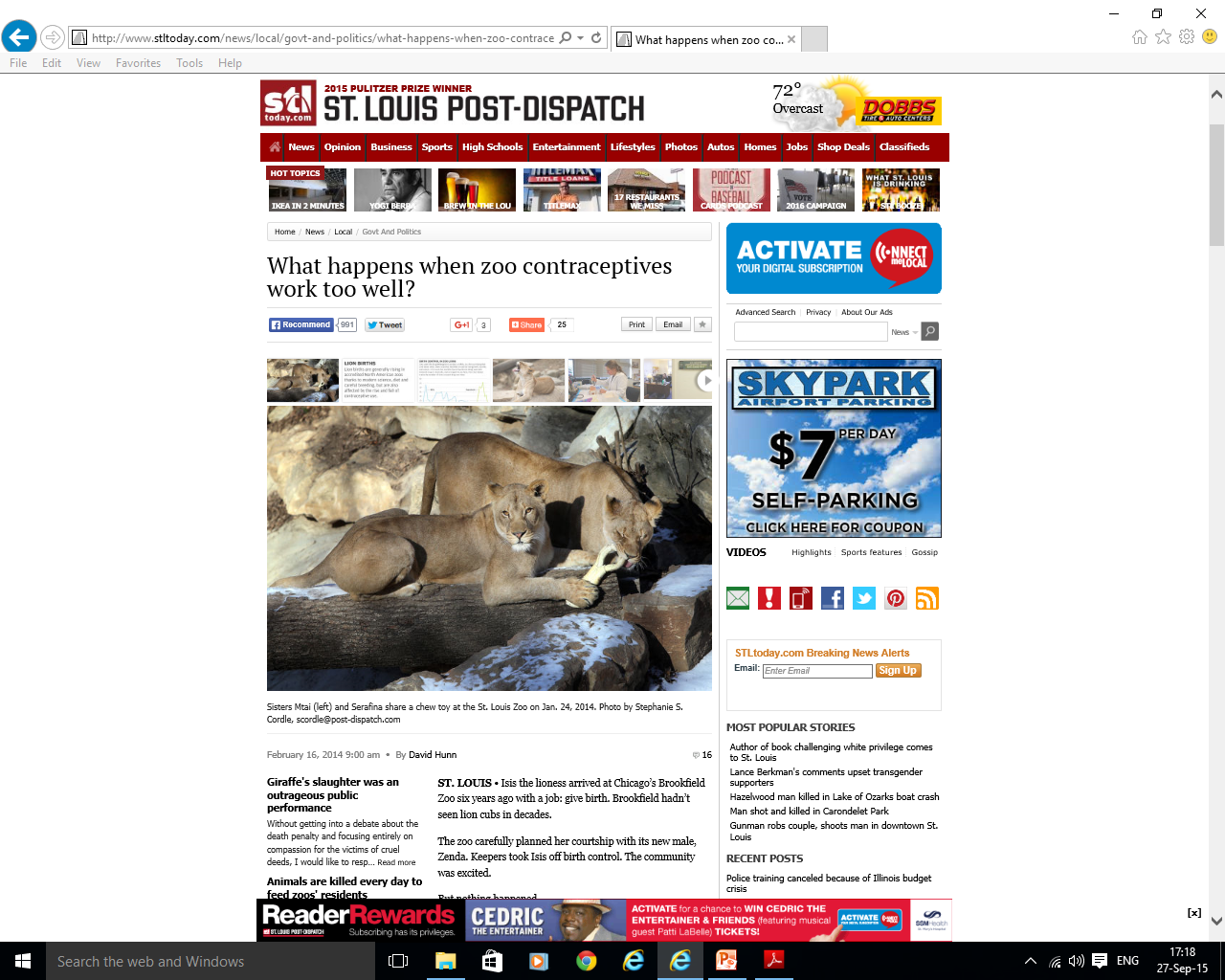 Enrichment                    vs                    Enrichment
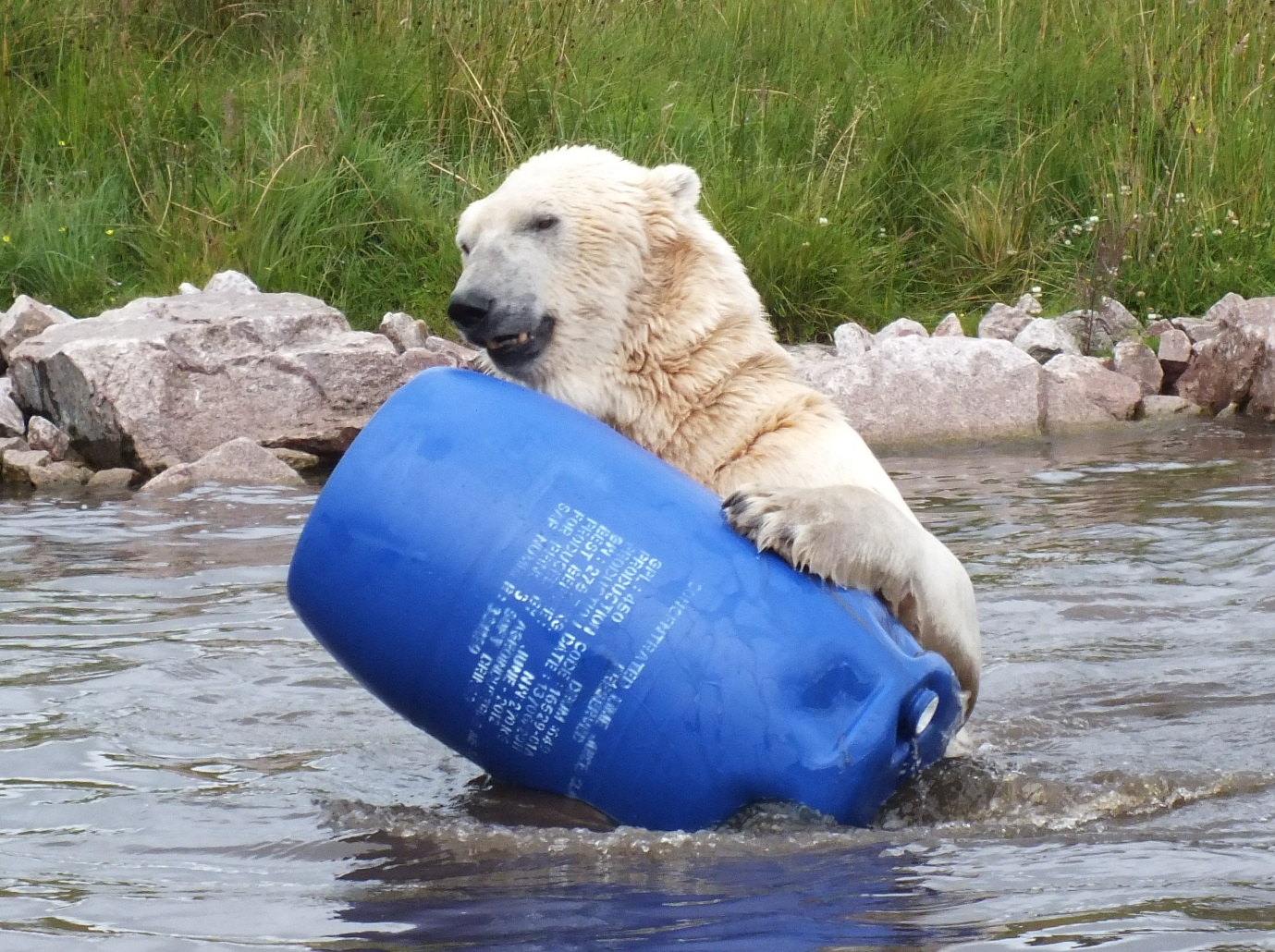 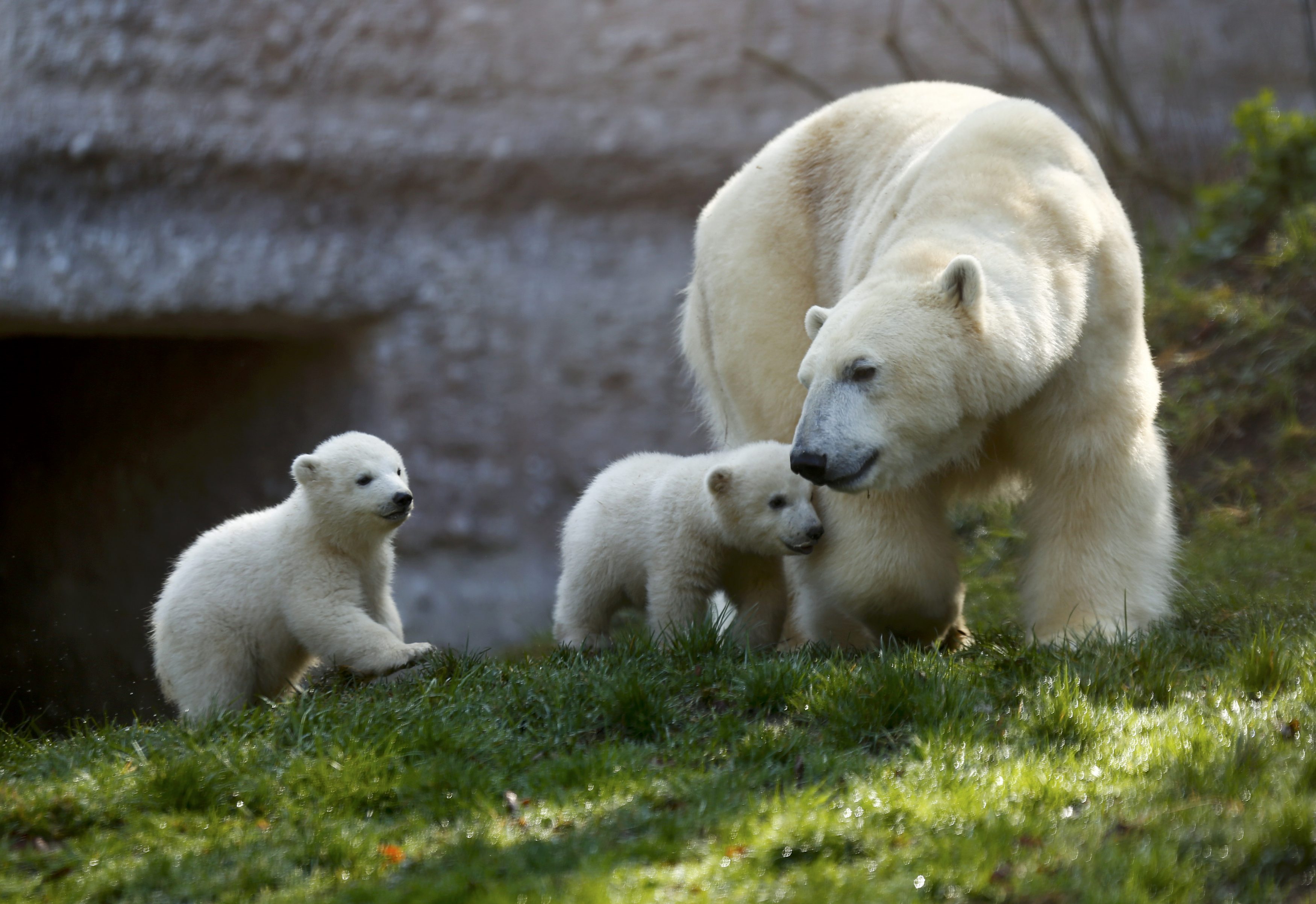 Geriatric animals
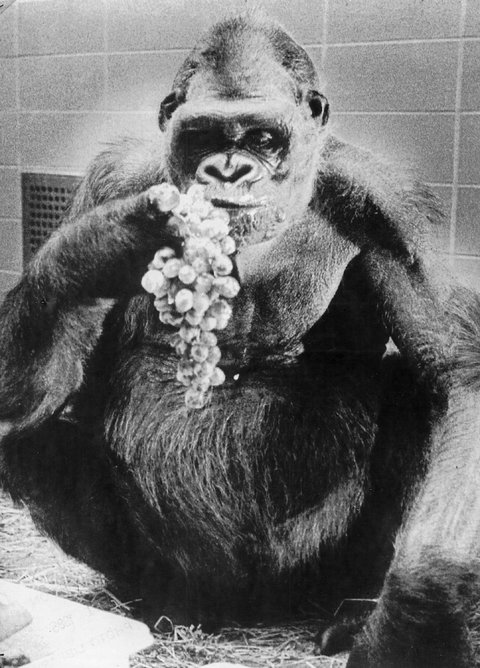 Conservation Welfare: species vs individuals?
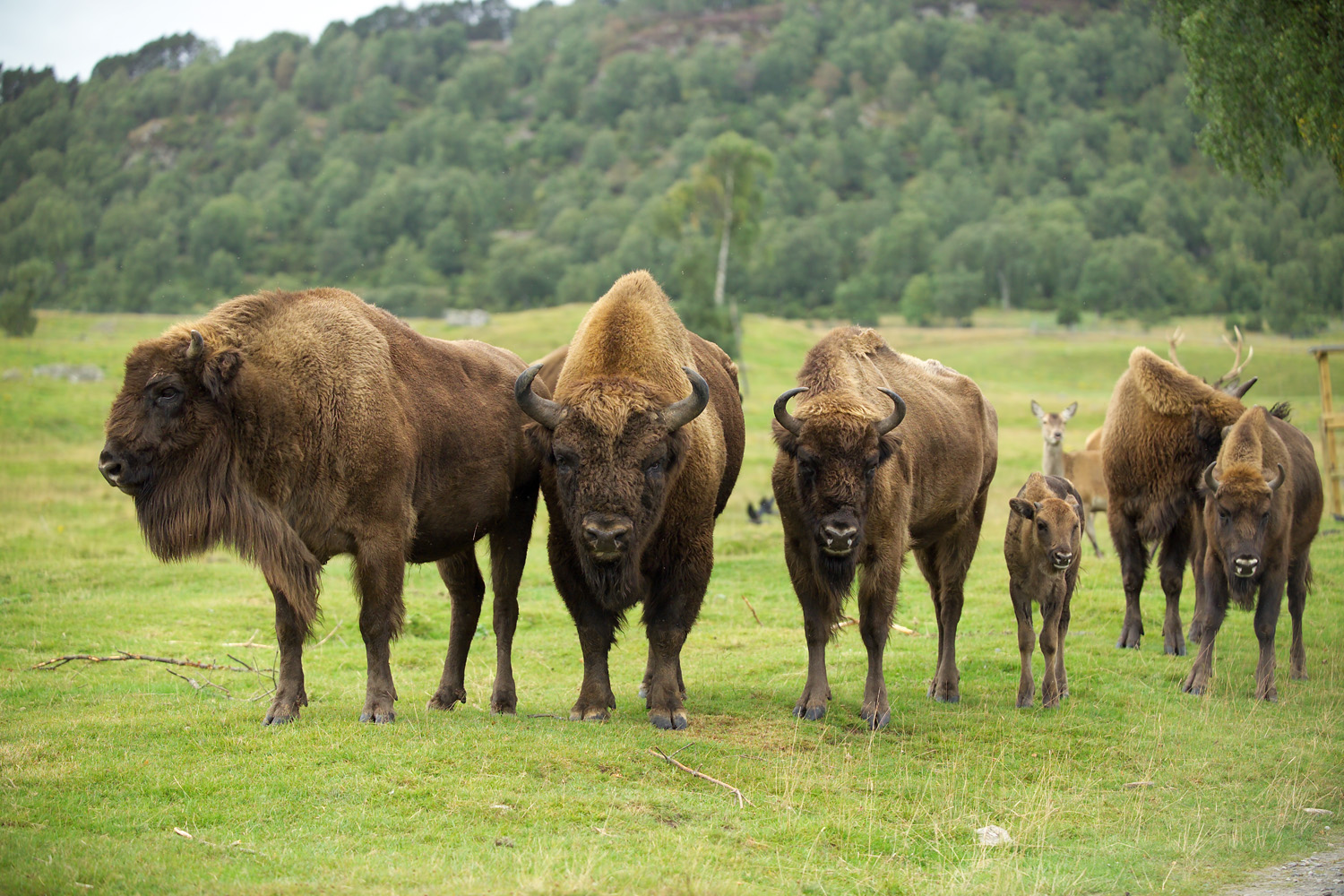 Conservation Welfare: species vs individuals?
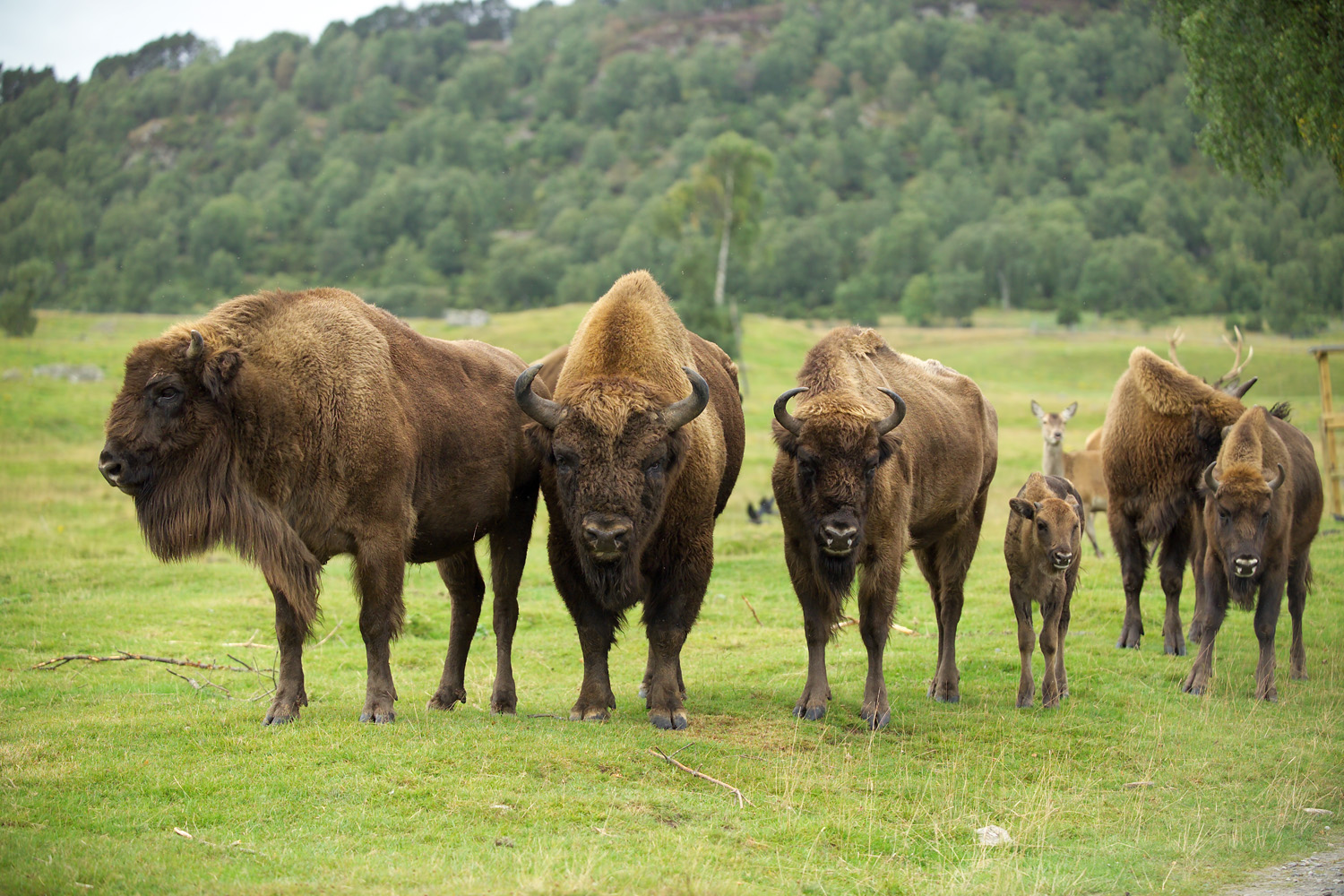 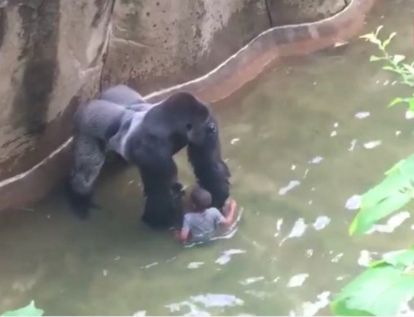 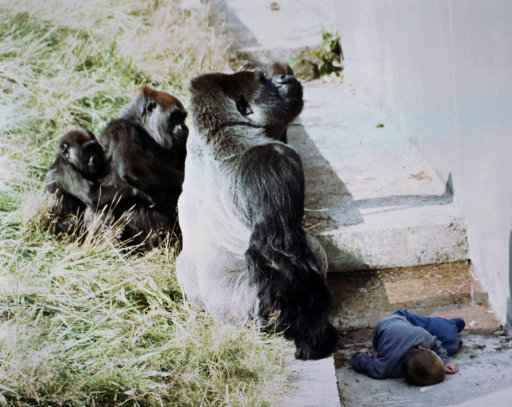 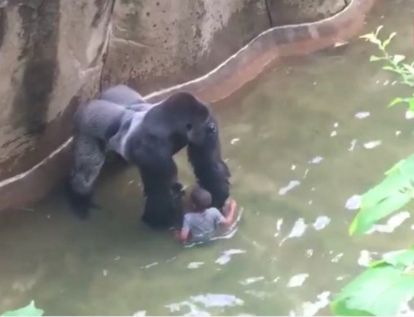 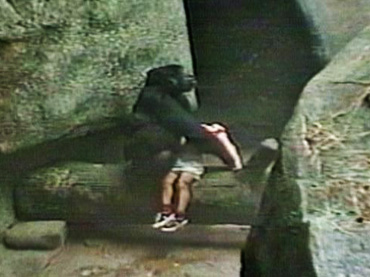 Thanks for your attention
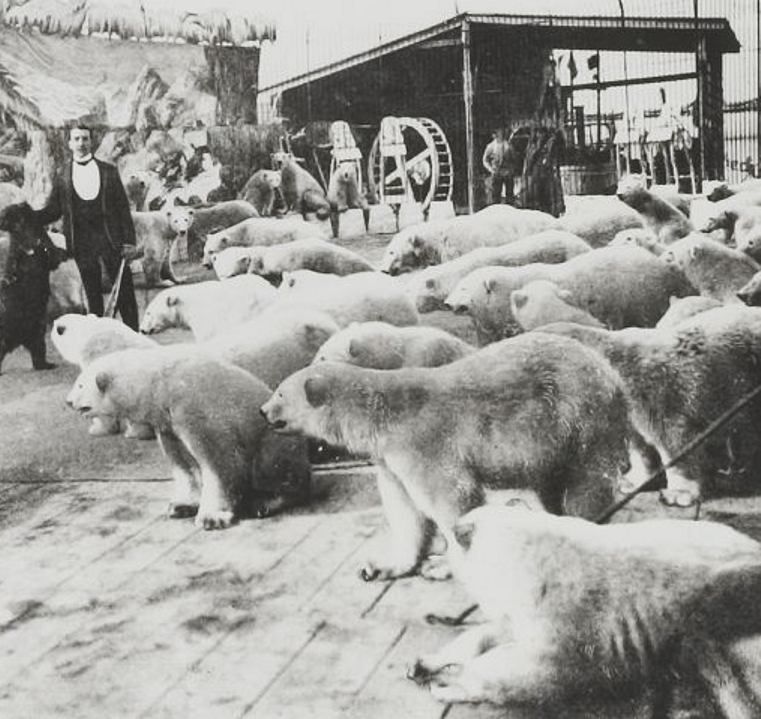